Erfahrungen mit weißen und roten PIWIs-
sortentypische Merkmale im Keller berücksichtigen

Fabio Fehrenbach
Leiter des Versuchskellers
Abteilung Oenologie, WBI Freiburg
Sächsische Weinbautage 2023 - Pillnitz
Entwicklung der Rebfläche -Deutschland
2
Wichtige Freiburger PIWI Sorten
3
Flächenvergleich DE-FR
4
PIWI-Projekte Oenologie 2022
PIWI-Cuvé Tamino:
Untersuchung sortenspezifischer Merkmale roter Piwis (v.a. Cabernet Cortis, Monarch, Prior, 628-2005r) 
SPIWI:
Untersuchung sortenspezifischer Eigenschaften der Piwisorten bei der Schaumweinbereitung
Frankreich Konzeption:
Austausch von Traubenmaterial mit der INRAe in Colmar (Aupalore, Selenor, Coloris)
5
Weitere PIWI Versuche
allgemeine Oenologische Untersuchungen (z.B. Hefeversuche, Säuerungsversuche) mit Piwirebsorten
Erzeugung von Referenz- und Zuchtstammweinen für die Rebenzüchtung
allgemeine Analyse chemischer/sensorischer Eigenschaften der PIWIs
6
Weiße Piwis
Weiße Piwis, vor allem Johanniter, schmecken für mich bitter!
https://www.flaticon.com/authors/iconixar
7
In Zusammenarbeit mit Referat 22 und 32
Polyphenole
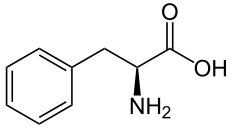 Flavonoide
Sekundärmetabolite der Pflanze
Antibakteriell, Antifungal
Sonnenschutzfunktion
Grundstruktur: Flavan (C6-C3-C6)
über 8000 Varianten
Abhängigkeit von Oxidation, 
     Polymerisierung
Beispiele
Anthocyane (Malvidindiglycoside)
Flavanole (Catechine)
Phenylalanin
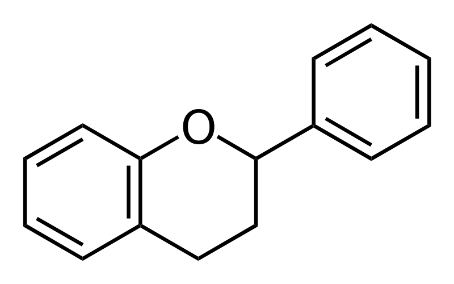 Flavan
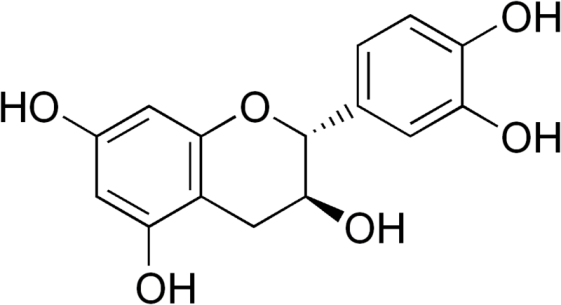 Catechine
8
[Speaker Notes: Separate here the ractivity from the steric issues….
PEP+Erythrose 4 - P]
Catechine können Bittertöne in Weißwein verursachen
Catechine sind eine mögliche Ursache für Bittertöne und Kurzlebigkeit von Weißweinen.
Bei der Oxidation und Vorklärung ungeschwefelter weißer Moste werden Catechine und andere Flavonoide entfernt. Man erhält einen hellen, sensorisch einwandfreien lagerfähigen Wein. 

Lit.: V. Schneider (1998), Must hyperoxidation, Am.J.Enol.Vitic. 49, 65-73
9
Folie: Dr. Schütz (Ref 22)
[Speaker Notes: Catechine können Ursache sein für Fehltöne und Instabilität
Catechine können durch Oxigenierung im Most entfernt werden
interessant ist die Verfahrenskontrolle im Keller

Catechine gehören zu den chemisch sehr heterogenen PP
 Zunächst Überblick: Catechine gehören zu den Flavonoiden;]
Gerbstoffmanagement Weißwein
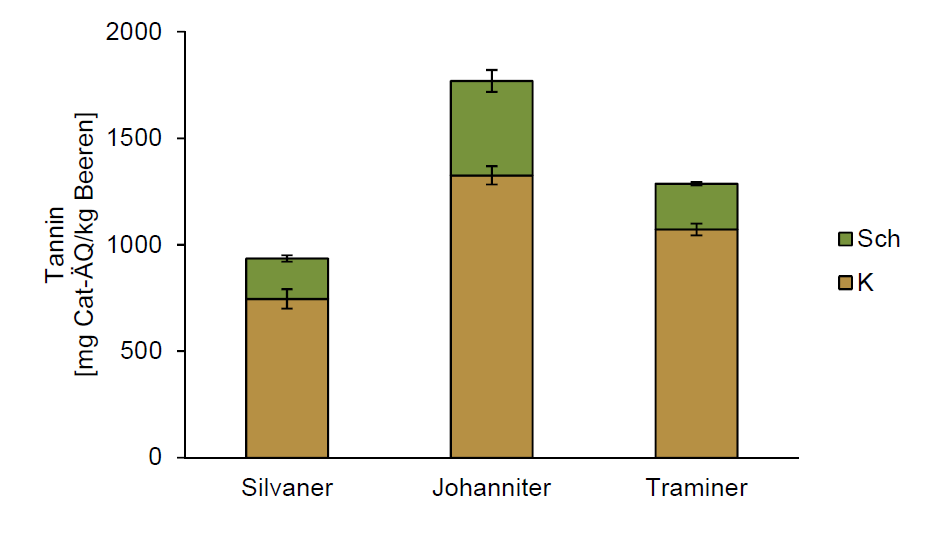 Hammer et al. (2020). Modellversuche zur Ermittlung des Einflusses einzelner Traubenbestandteil auf den Polyphenolgehalt in maischevergorenen Weißweinen. Mitteilungen Klosterneuenburg. 70 (2020):129-147
10
Unterschiede im Gerbstoffgehalt bei Rappen
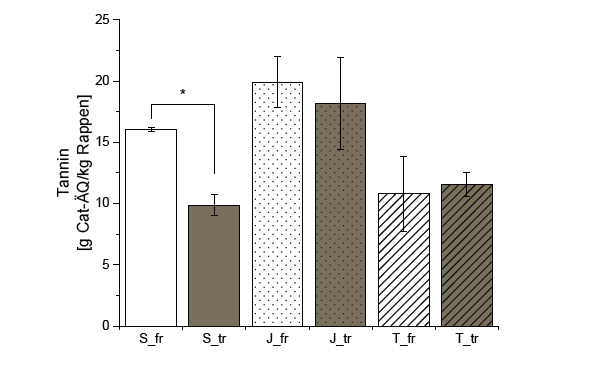 Hammer et al. (2020). Modellversuche zur Ermittlung des Einflusses einzelner Traubenbestandteil auf den Polyphenolgehalt in maischevergorenen Weißweinen. Mitteilungen Klosterneuenburg. 70 (2020):129-147
11
Analyse der Catechingehalte
Klassifizierung existierender Weißweinsorten 
Frühzeitige Selektion neuer weißer Sorten nach ihrem Catechingehalt 
Ansatz:
Standardisierung des Verfahrens, um maximale Catechingehalte im Most zu erfassen
Vinifizierung einzelner Varianten um eine mögliche Catechinreduzierung zu erfassen
12
Messmethode
Catechine (colorimetrisch)
Oxidation mit Dimethylaminozimtaldehyd (DMACA)
keine Interferenz mit SO2 und Zucker,aber mit anderen Flavonoiden (Anthocyane, Tannine) 
1 ml Probe + 5 ml Farbreagenz in 10 % Ethanol- und ca. 10 %-HCl-Lösung, Messung nach 5 min bei RT, 640 nm
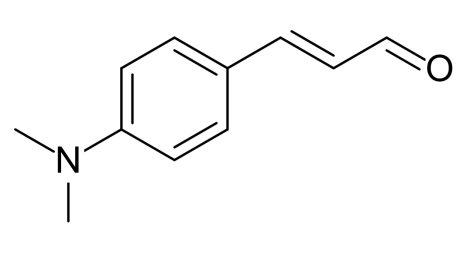 Quelle: Zironi  et al. (1992), Vitic. Enol. Sci.47: 1-7
13
Folie: Dr. Schütz (Ref 22)
[Speaker Notes: Hohe Empfindlichkeit (27fach zu F.C.), NWG bei 0,2 mg/l
Bestimmung ist automatisierbar
Einfache Phenole (PCS, Tyrosol) reagieren nicht, aber andere Flavonoide
Ausreichende Spezifizität für Erfassung niedriger Catechingehalte / evtl. Bräunungspotential in Weißweinen

: chemische Struktur des Farbprodukts]
Probennahme
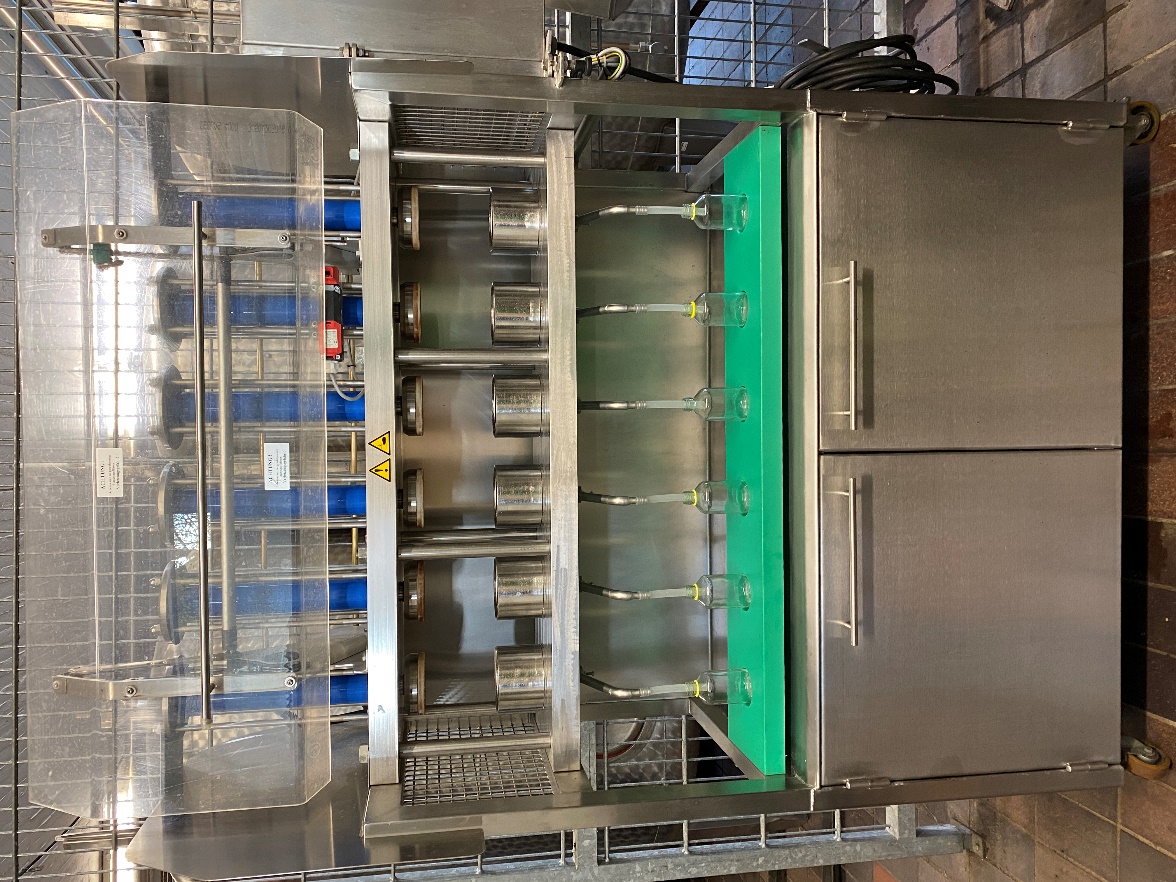 100 Beerenmethode
3 verschieden Lesezeitpunkte 
2 Referenzsorten je Catechingehaltsklasse (niedrig, mittel, hoch)
Standardisierte Verarbeitung mit Versuchspresse und reduktiver Verarbeitung
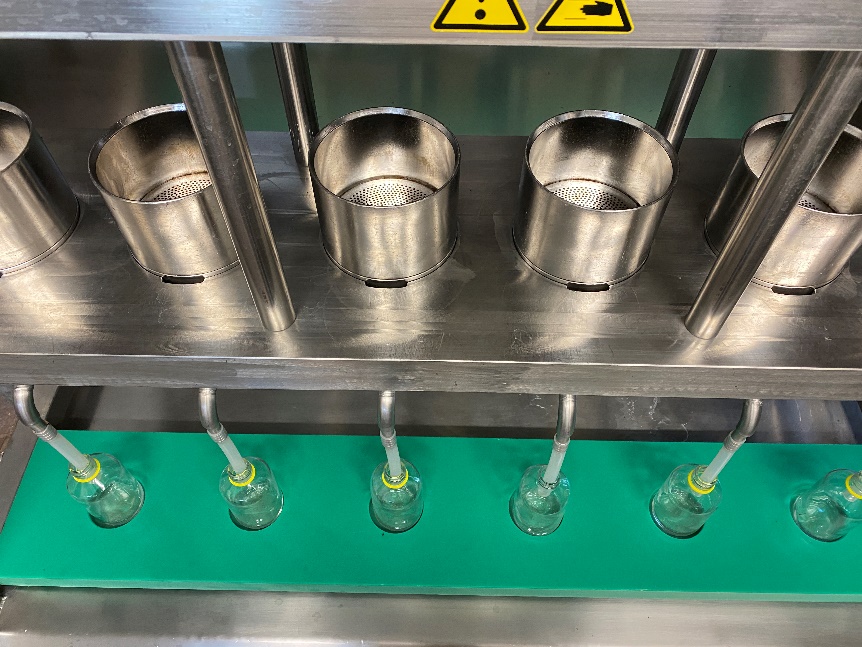 14
Ergebnisse 2022
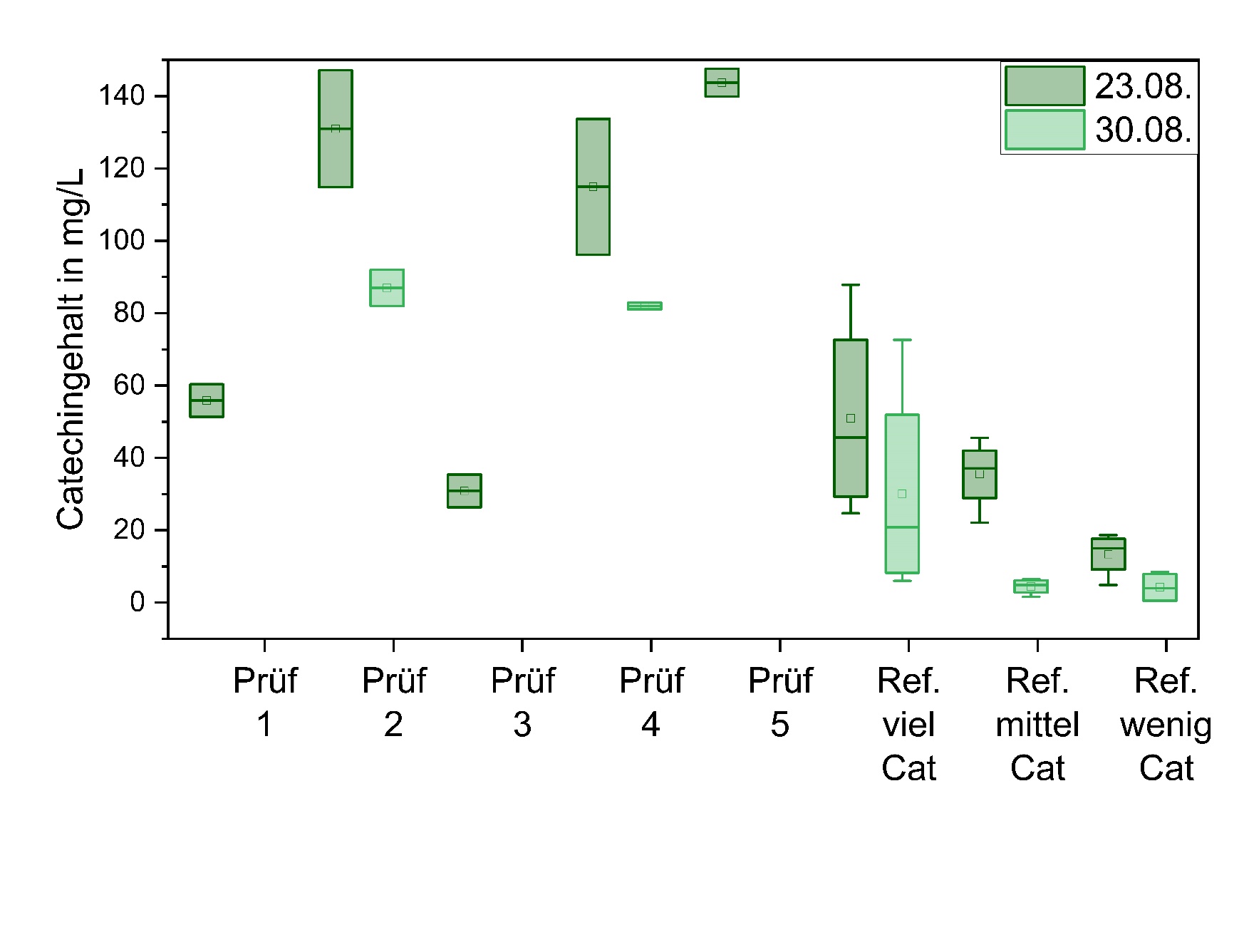 15
In Zusammenarbeit mit Referat 22 und 32
Versuch 2023
weitere Validierung der Methode über Wiederholungen und Variation der Probennahme
Erfassung aller relevanten Piwis	
Erweiterung der Proben auf verschiedene Standorte
ggf. in Zusammenarbeit mit Winzern/ Weinbauberatung
16
In Zusammenarbeit mit Referat 22 und 32
Versuche zu Souvignier Gris
17
Standortvergleich
Versuchsjahr 2019
9 verschiedene Standorte in Baden und der Schweiz
4 Wochen Lesefenster der verschiedenen Standorte 
identischer Ausbau
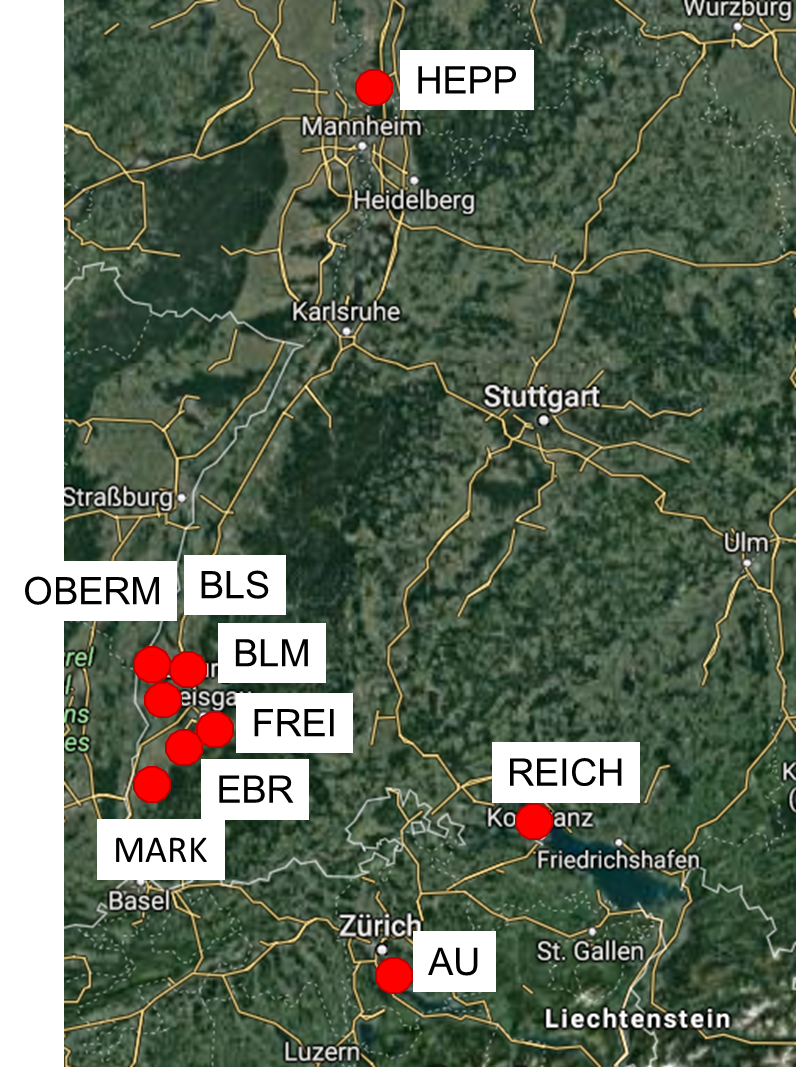 18
Standortvergleich
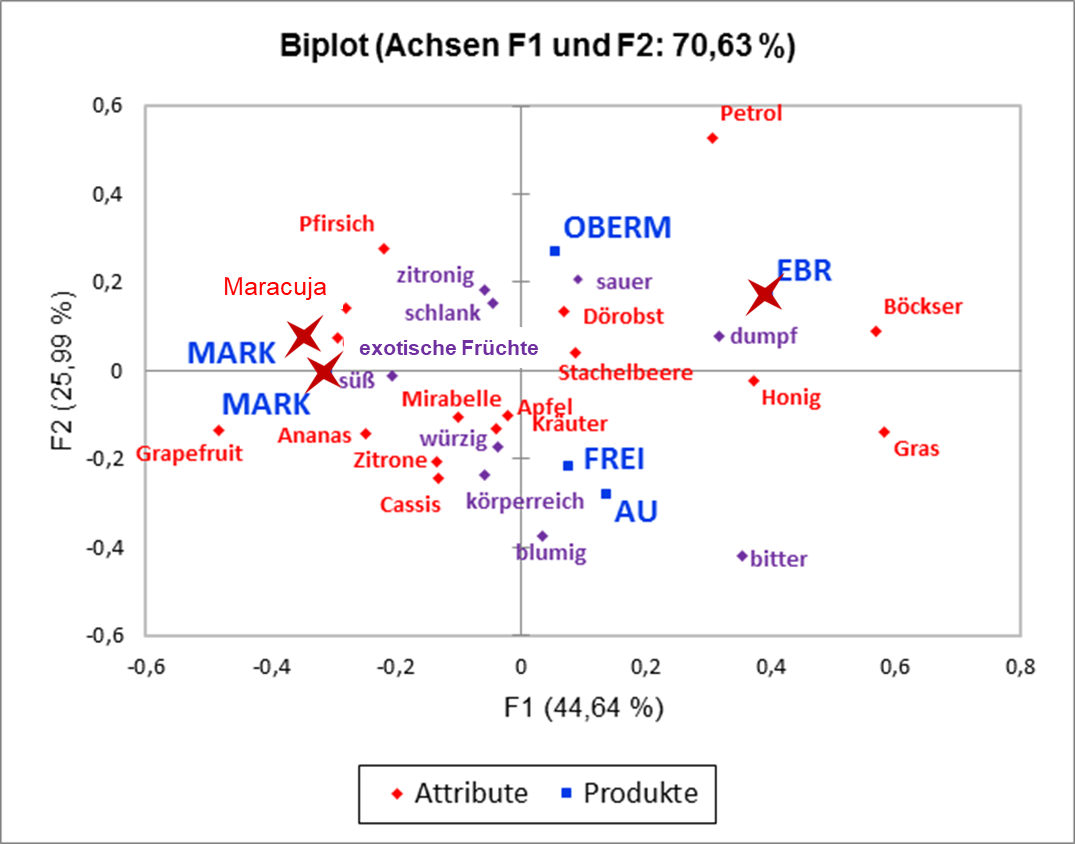 Standortversuche 2019. Weinbauinstitut Freiburg. Benedikt Grein. XLSTAT 2020 – CATATIS (n=28)
19
Handlungsvorschläge zur Steigerung der Thiole
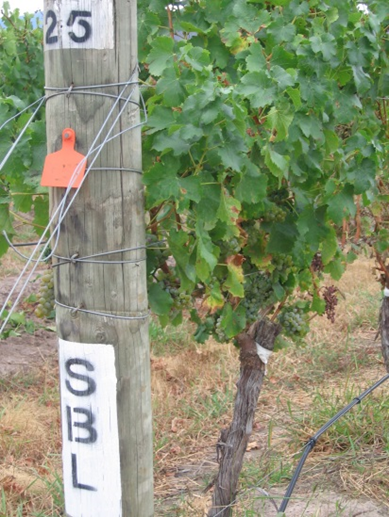 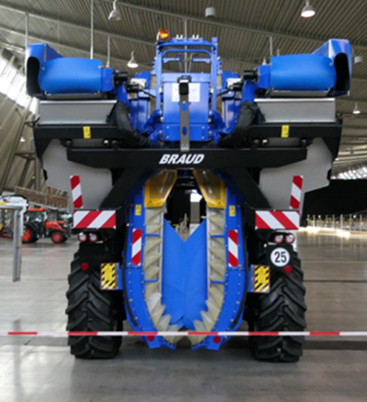 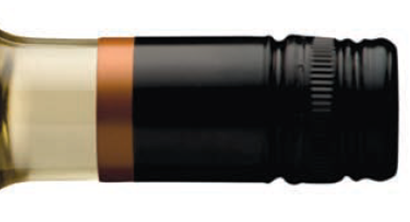 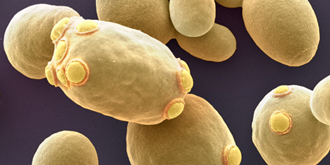 Verändert nach Benedikt Grein
20
Schaumweine aus PIWIs
Worauf muss ich achten bei der Erzeugung von Sekt aus PIWIs ?
https://www.flaticon.com/authors/iconixar
21
SPiwi
Nachhaltige Produktion von innovativem Sekt
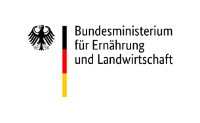 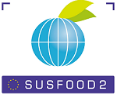 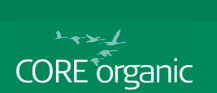 22
Organisationen
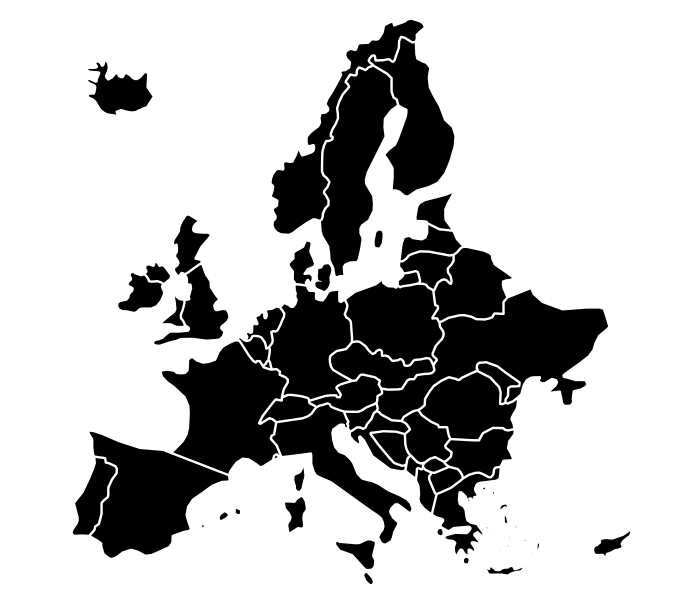 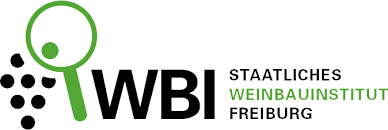 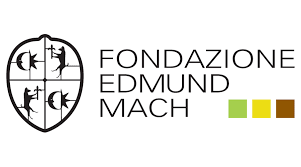 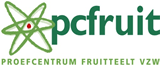 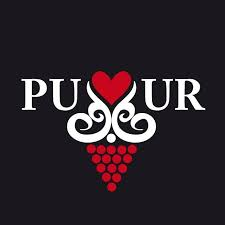 23
„Ganztraubenpressung“
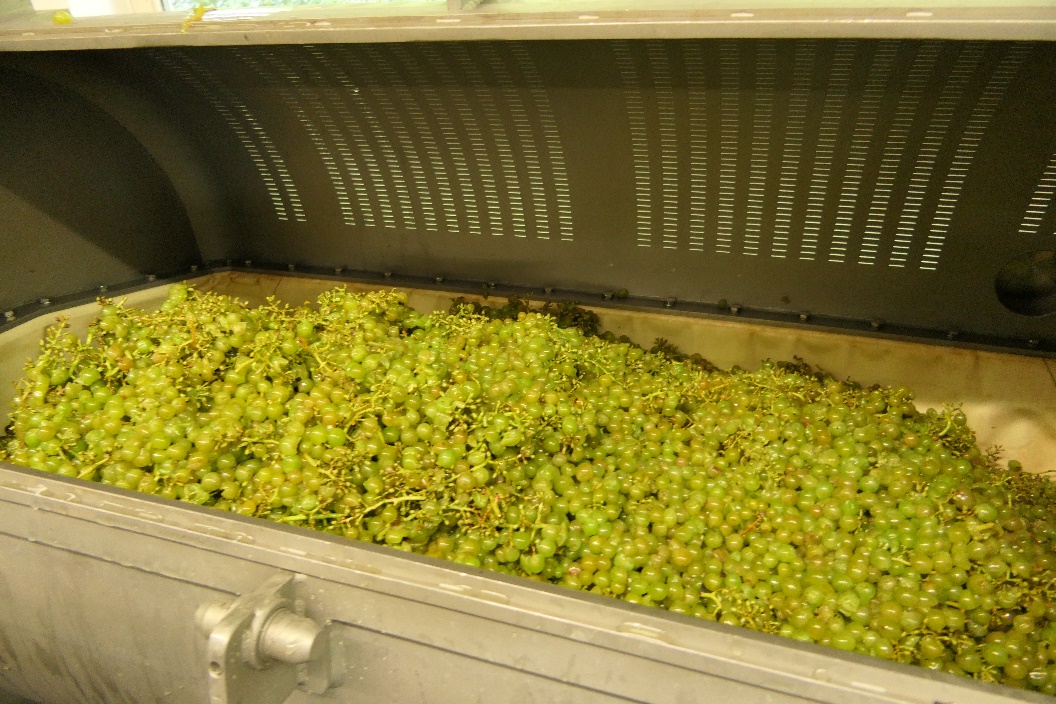 24
Pressausbeute SPWI
2021
2022
25
Reifestand  Lese 21
26
Verhältnis Äs/Ws
27
Aromatische und Analytische Unreife bei Muscaris SGW
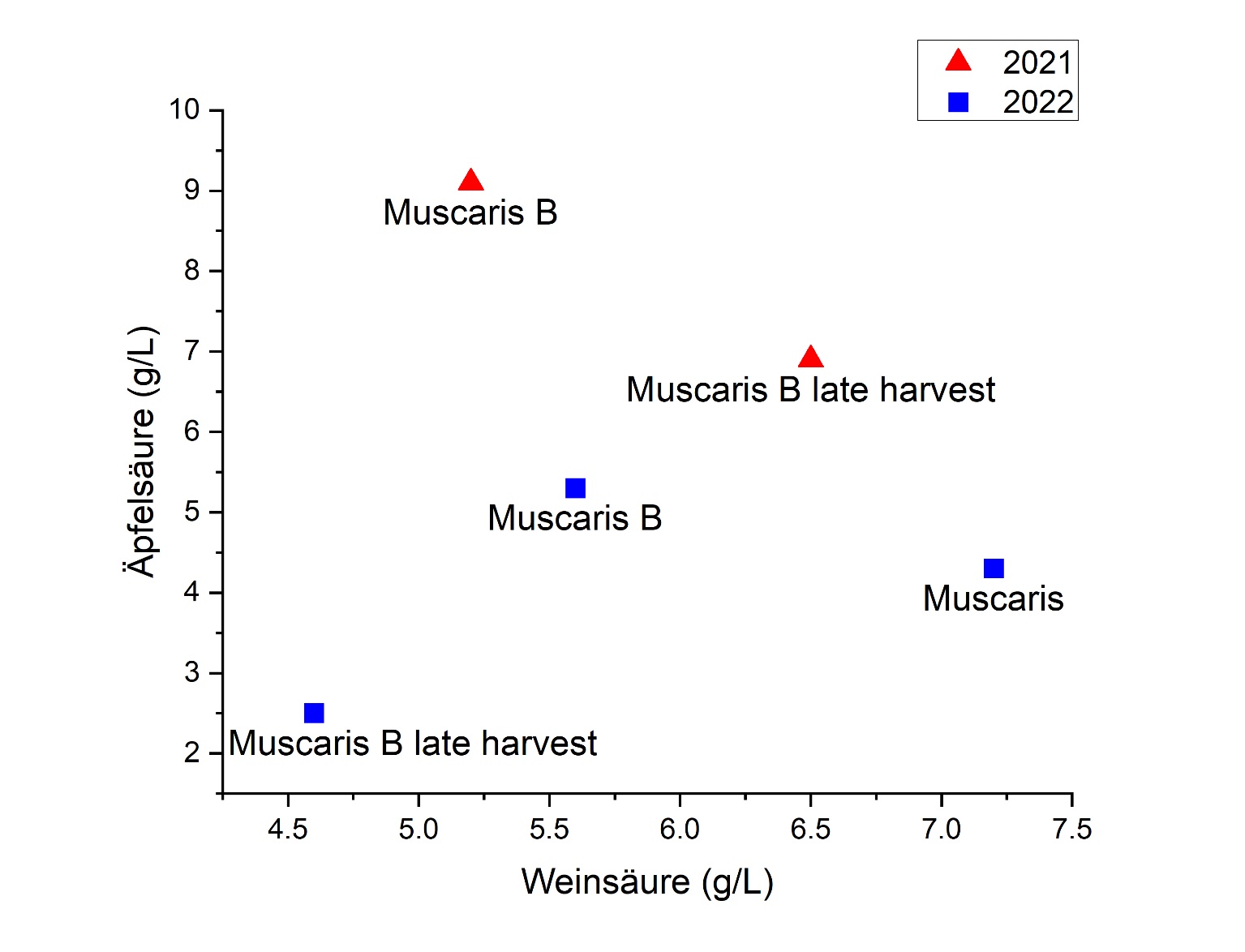 28
Rosébereitung mit PIWIs
intensive Farbe 
hohe Phenolgehalte
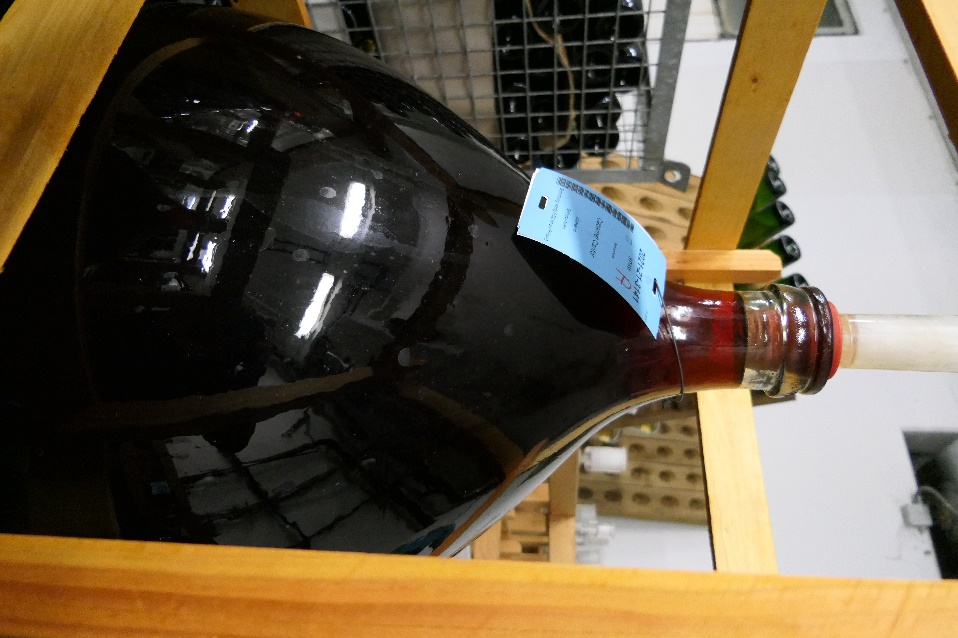 Vermeidung
Bitterkeit
Reduktion des Rotweinanteils (Rotling)
29
Stilistiken-Versuch 2021 & 2022
30
Rosé und Farbe
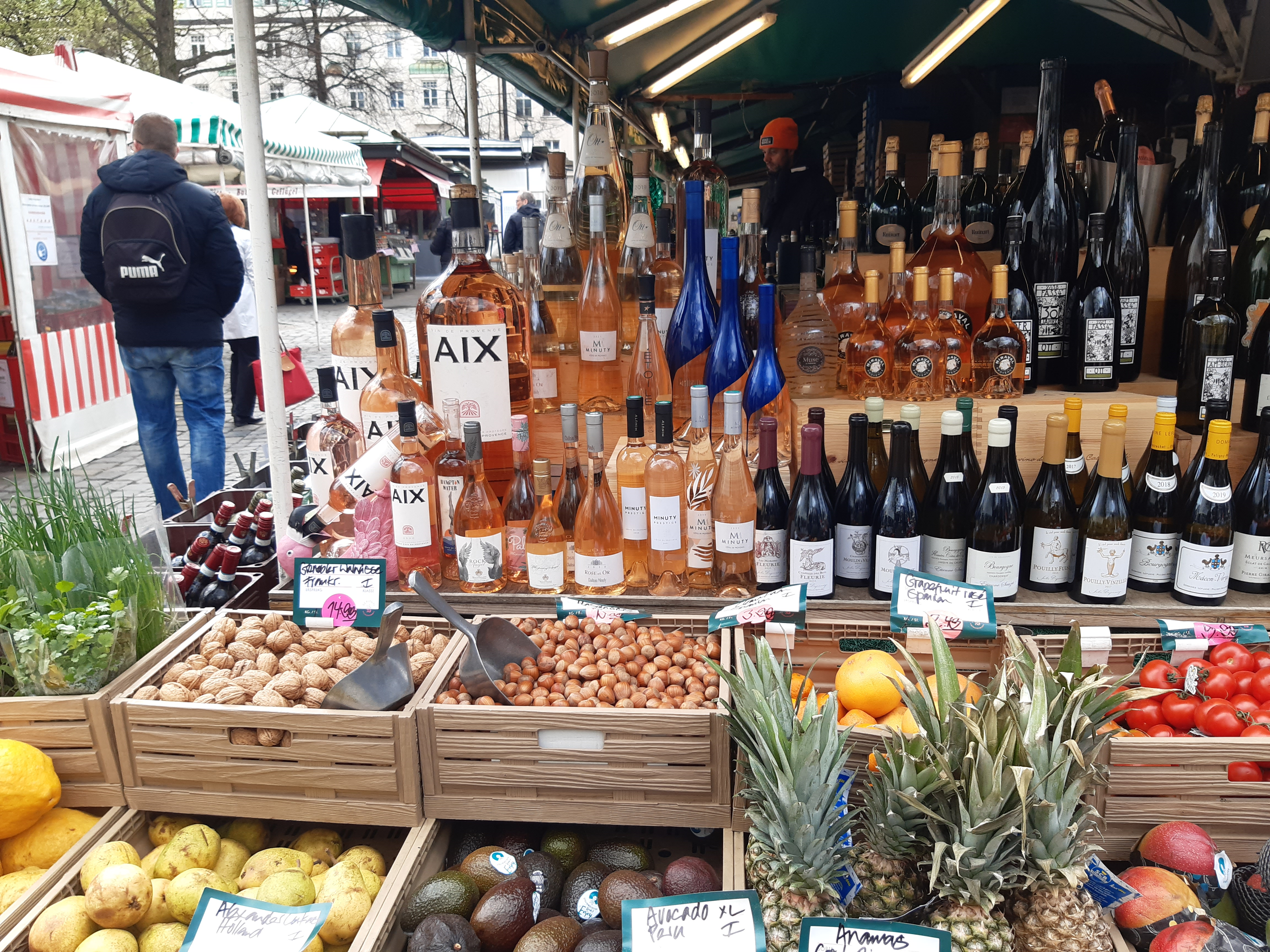 Provence Stilistik – 
Wie können wir aus den Rebsorten einen farblich ansprechenden Rosé erzeugen? 

Auswirkungen auf Analytik und Sensorik
eigene Aufnahme – Viktualienmarkt München
31
Farbeinstellung mit SR
32
Farbe der SR-Reihe
33
WBI Rosé-Farbfächer
34
rote PIWIs
Bei den roten PIWI Sorten gibt es ja noch keine die sich etabliert hat!
https://www.flaticon.com/authors/iconixar
35
eisenreaktive Phenole
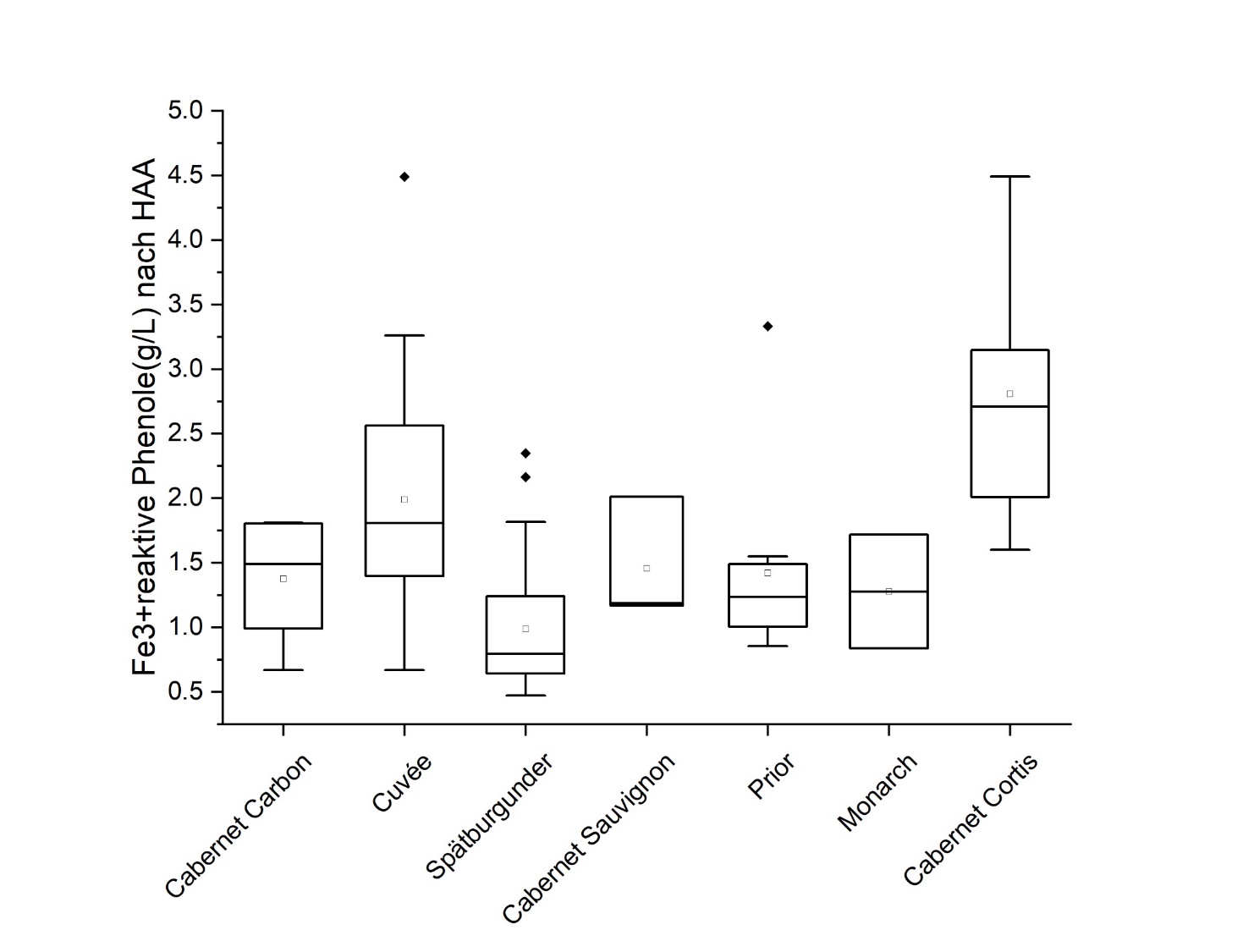 36
Die Daten stamen aus einem mehrjährigen Screening mit Versuchs- und Marktweinen.
Anthocyane
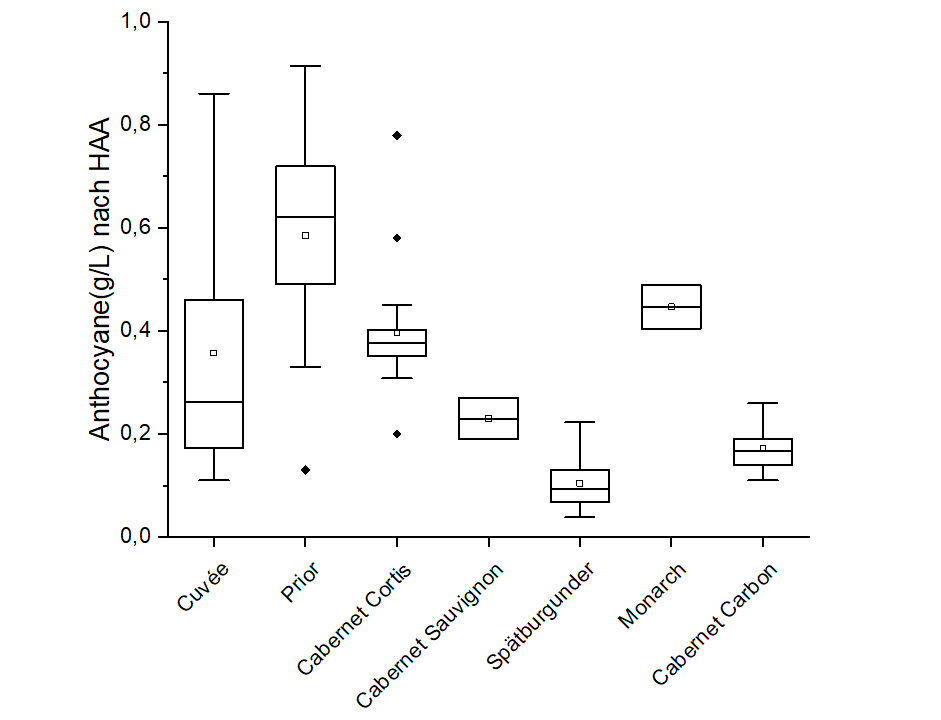 37
Die Daten stamen aus einem mehrjährigen Screening mit Versuchs- und Marktweinen.
Arten der Rotweinbereitung
Überschwallen (Remontage)
Überschwallen (Delestage)
Unterstoßen (Pigeage)
38
Gesamtphenolgehalte im Versuch
39
Säurewerte Cabernet Cortis
40
BSA bei Cabernet Cortis
41
PIWIs - eine Gesamtbetrachtung
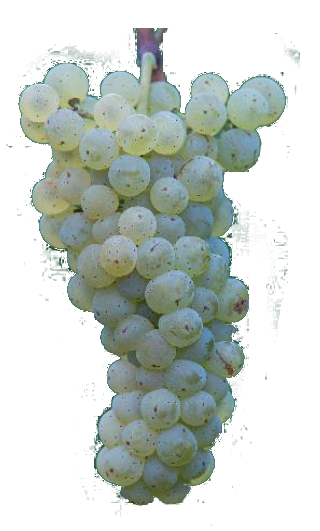 spezifische Anforderungen der unterschiedlichen Rebsorten
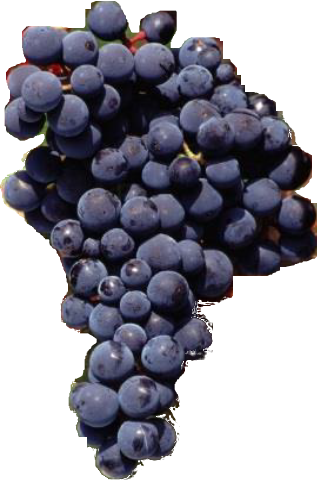 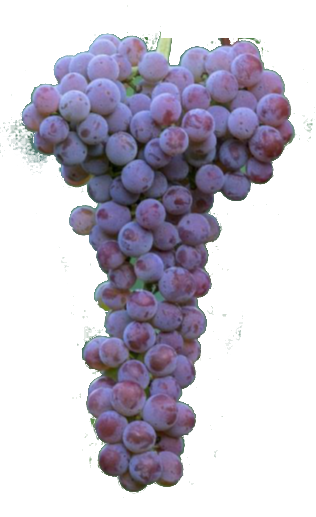 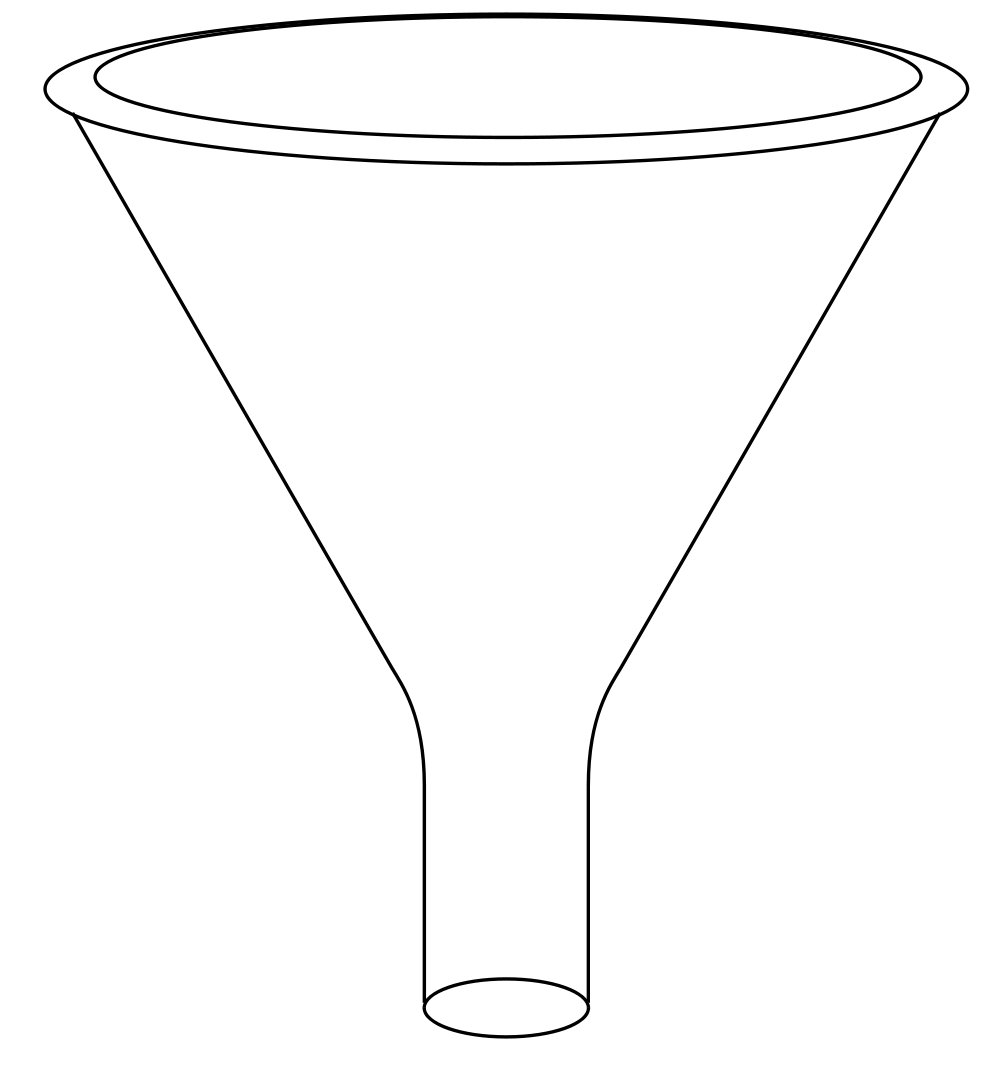 42
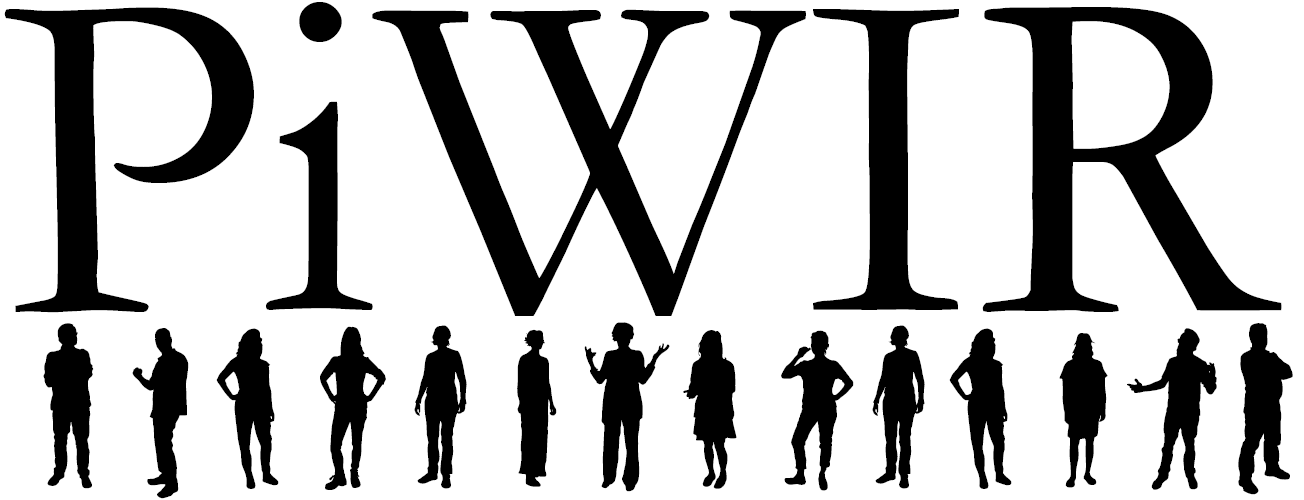 Fabio Fehrenbach
Leiter des Versuchskellers
Abteilung Oenologie, WBI Freiburg
Fabio.Fehrenbach@wbi.bwl.de
43